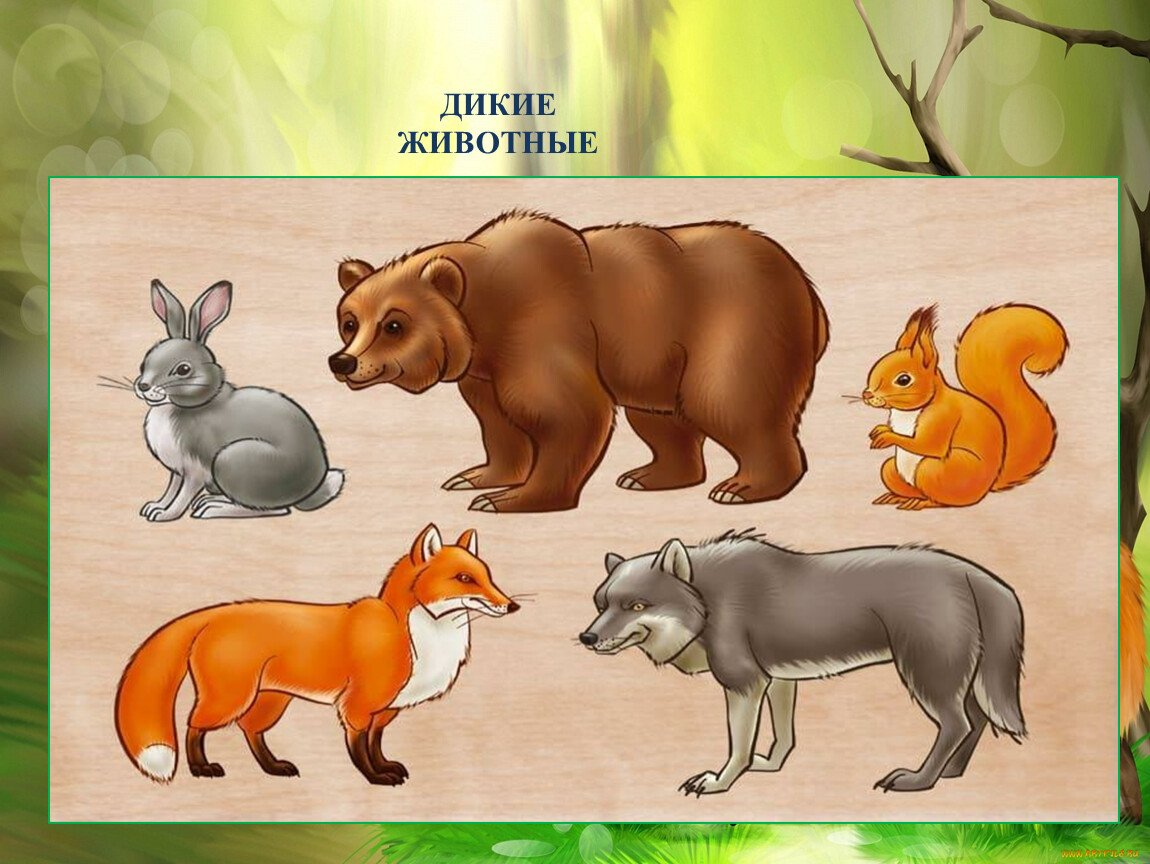 Проект «Дикие животные»
Проект групповой, краткосрочный информационно – творческий направлен на изучение диких животных
Участники : воспитанники 1-й младшей группы, воспитатель, родители.
Актуальность:
Дети в недостаточной степени имеют представление об образе жизни, повадках, питании диких животных.
Цель:
Развивать устойчивый познавательный интерес к диким животным, как к живым существам.
Создавать в группе условия для расширения представления о животных
Задачи:
1. Расширять знания детей о диких животных.
2. Расширять представления о жизни этих животных.
3. Побуждать детей к доброжелательному отношению к животным.
4. Формировать навыки художественного исполнения различных образов в играх
5. Способствовать развитию памяти и восприятия
6. Учить называть взрослого животного и детёныша
7. Воспитывать эстетические чувства
Вид проекта: информационно-творческий, коллективный.
Участники : воспитанники 1-й младшей группы, воспитатель
Возраст детей: 2-3 года
Продолжительность проекта: 1 неделя
Формы реализации проекта:
-просмотр презентации на тему “Дикие животные”
-беседы
-дидактические, сюжетно-ролевые и подвижные игры.
-рассматривание иллюстраций по данной теме
-работа с родителями
Работа велась по всем образовательным областям:
-социально-коммуникативное развитие
-познавательное развитие
-речевое развитие
-художественно-эстетическое развитие
-физическое развитие
Предполагаемый результат:
1. Расширяется знание детей о диких животных.
2. Пополниться словарный запас слов.
3. Сформируется активность и заинтересованность в образовательном процессе детей у родителей.
1. Подготовительный этап:
- Взаимодействие воспитателя с детьми и их родителями
- Подбор методической литературы
- Подбор художественной литературы
- Подбор наглядного материала
Этапы работы над проектом
2. Основной этап:
Мероприятия по работе с детьми:
- Чтение художественной литературы;
- Беседы;
- Дидактические игры;
- Подвижные игры;
- Сюжетно-ролевые игры;
- Лепка;
- Аппликация
- Конструирование
Результат: изготовление макета «Дикие животные» Воспитатель и дети 
Изготовление макета Родители и дети
Работы детей по лепке 
Работы детей по рисованию ( Водные раскраски)
Результат
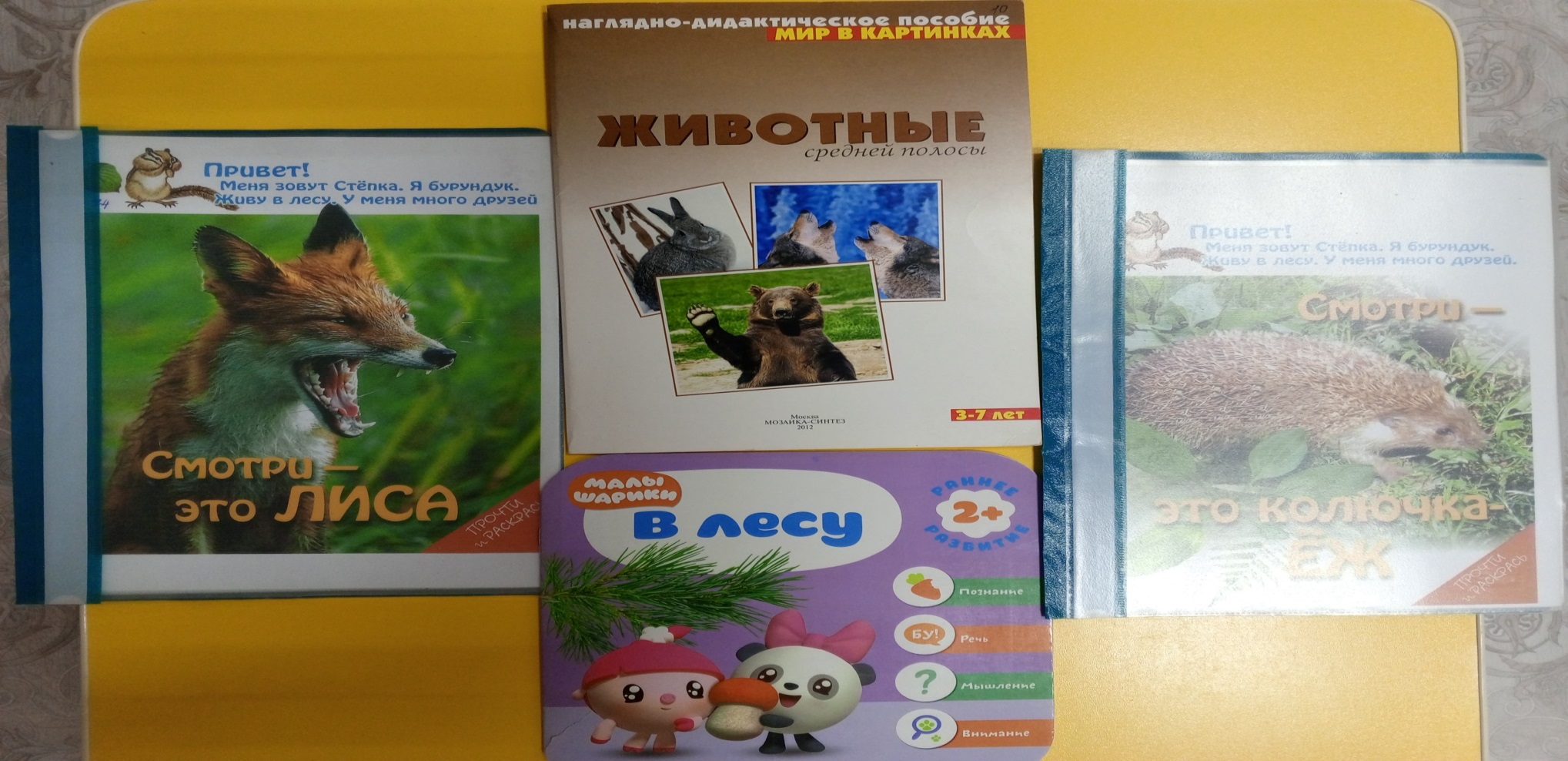 Наглядные пособия
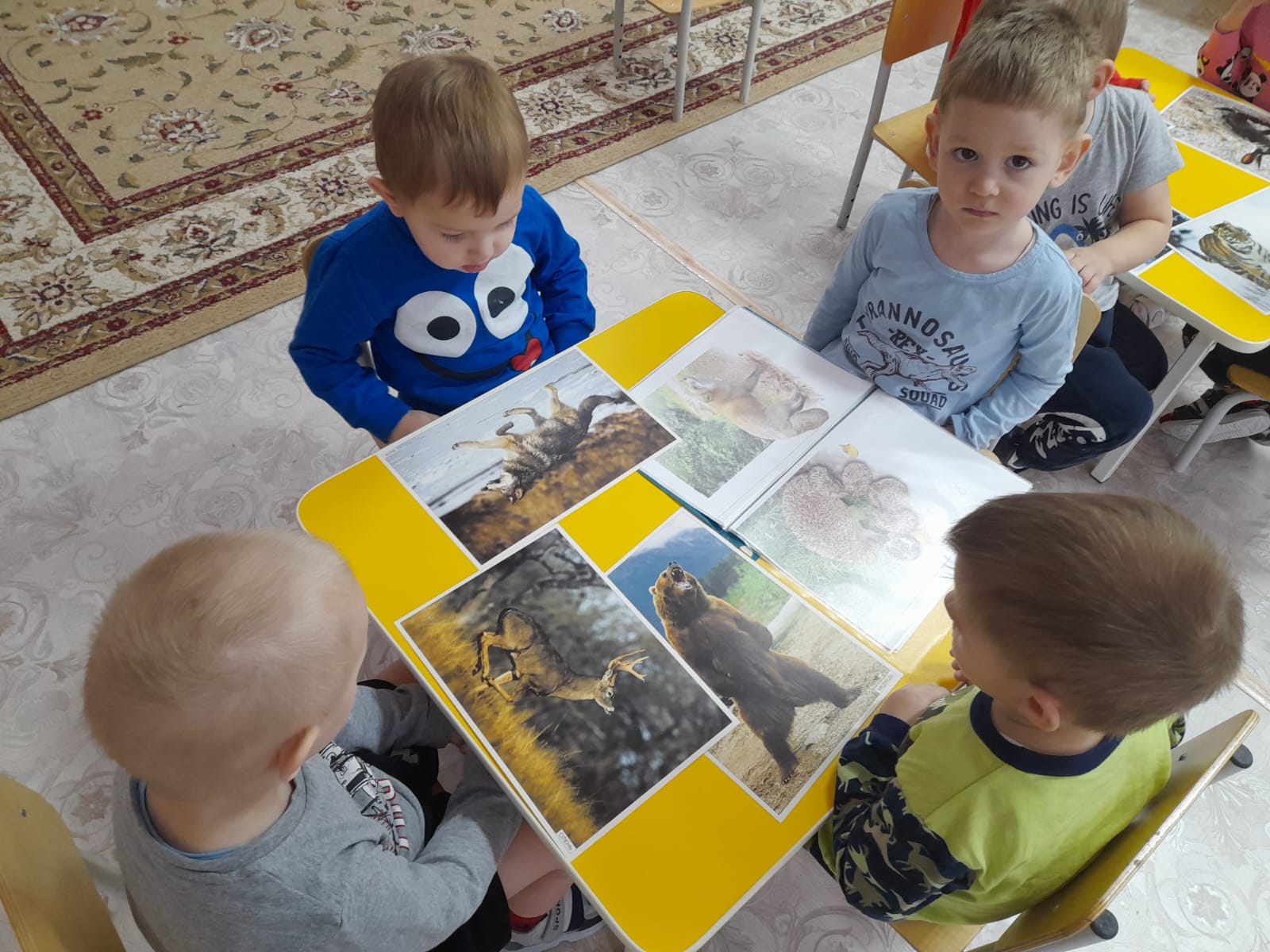 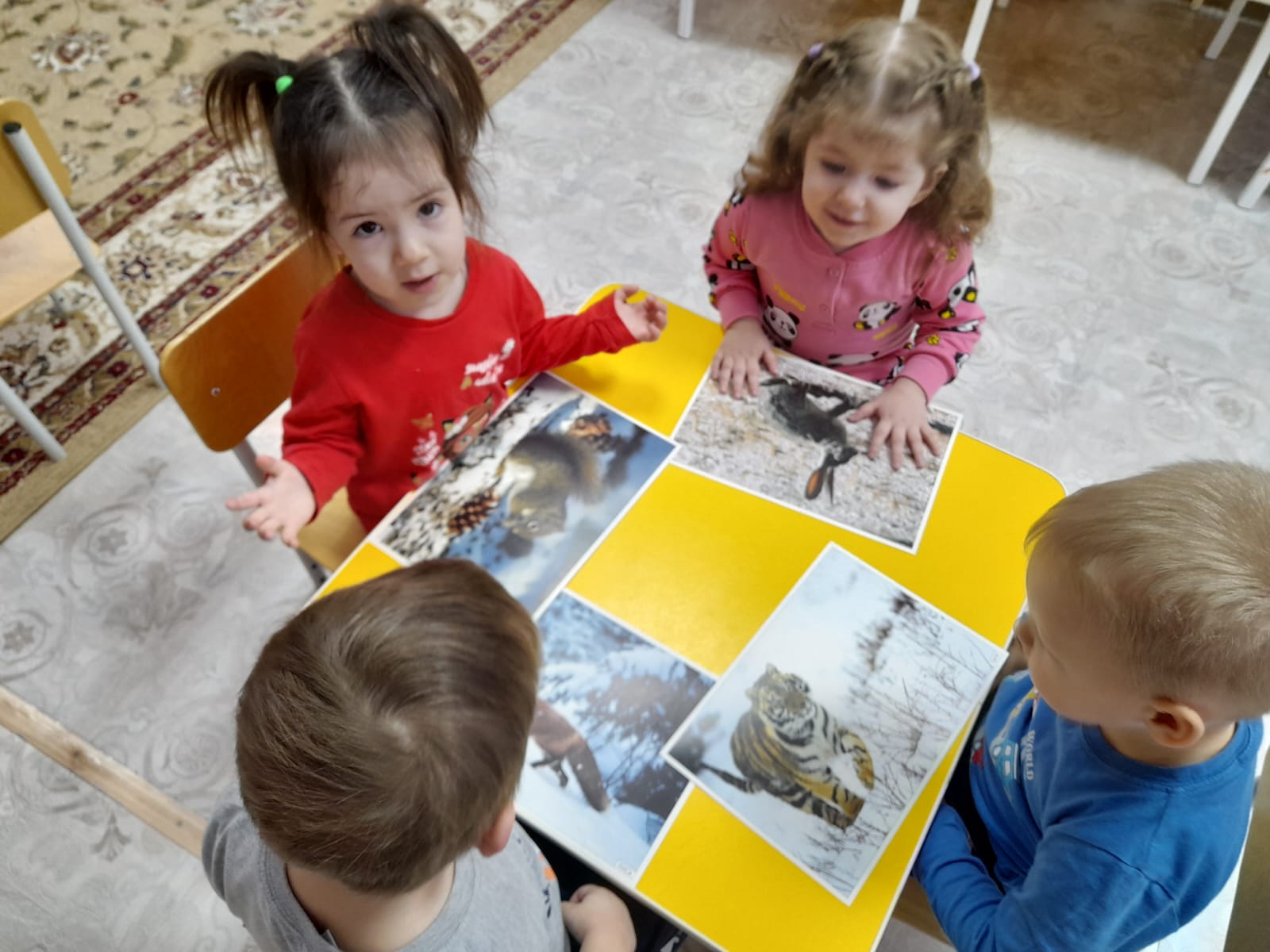 Рассматривание иллюстраций
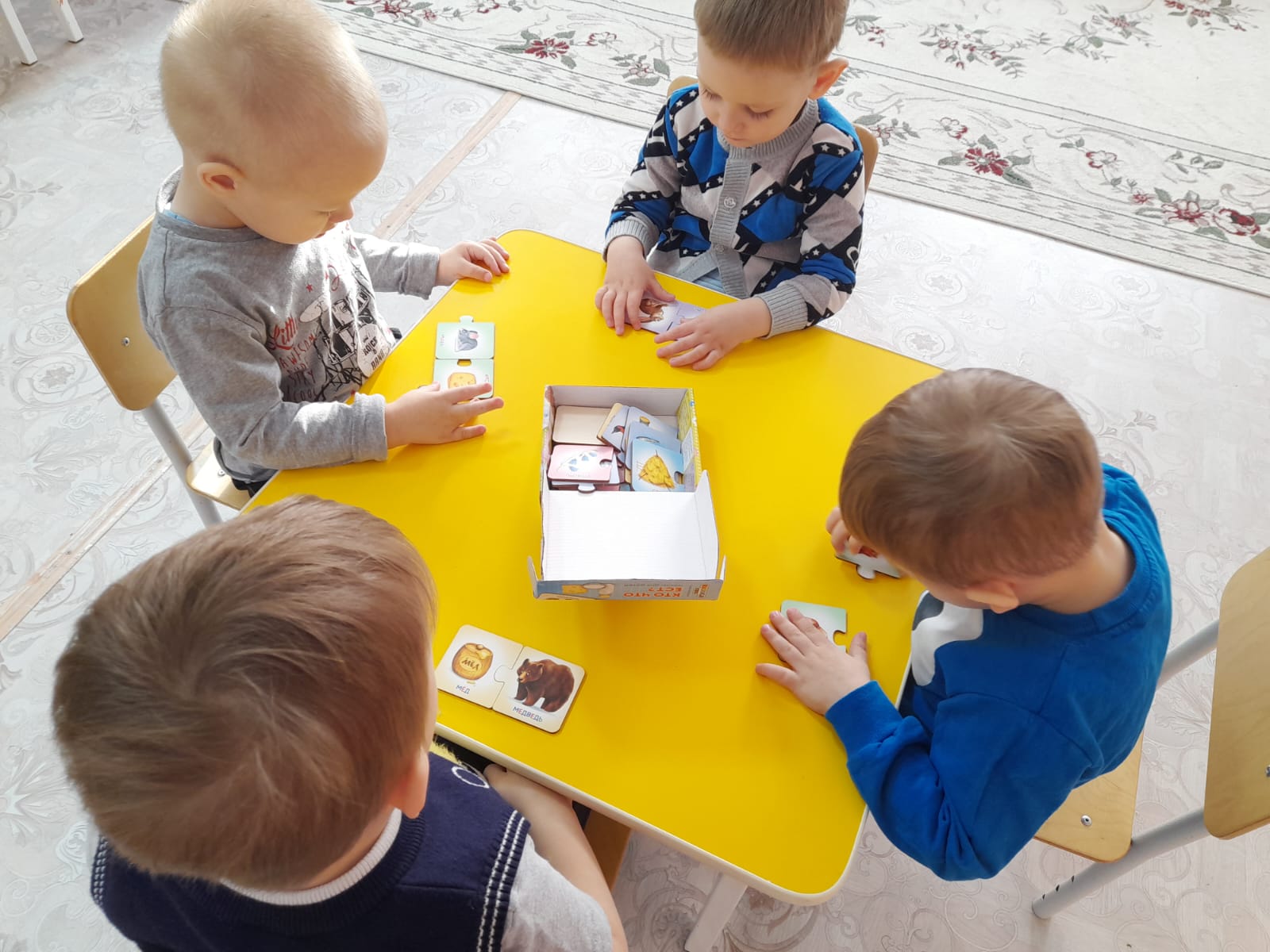 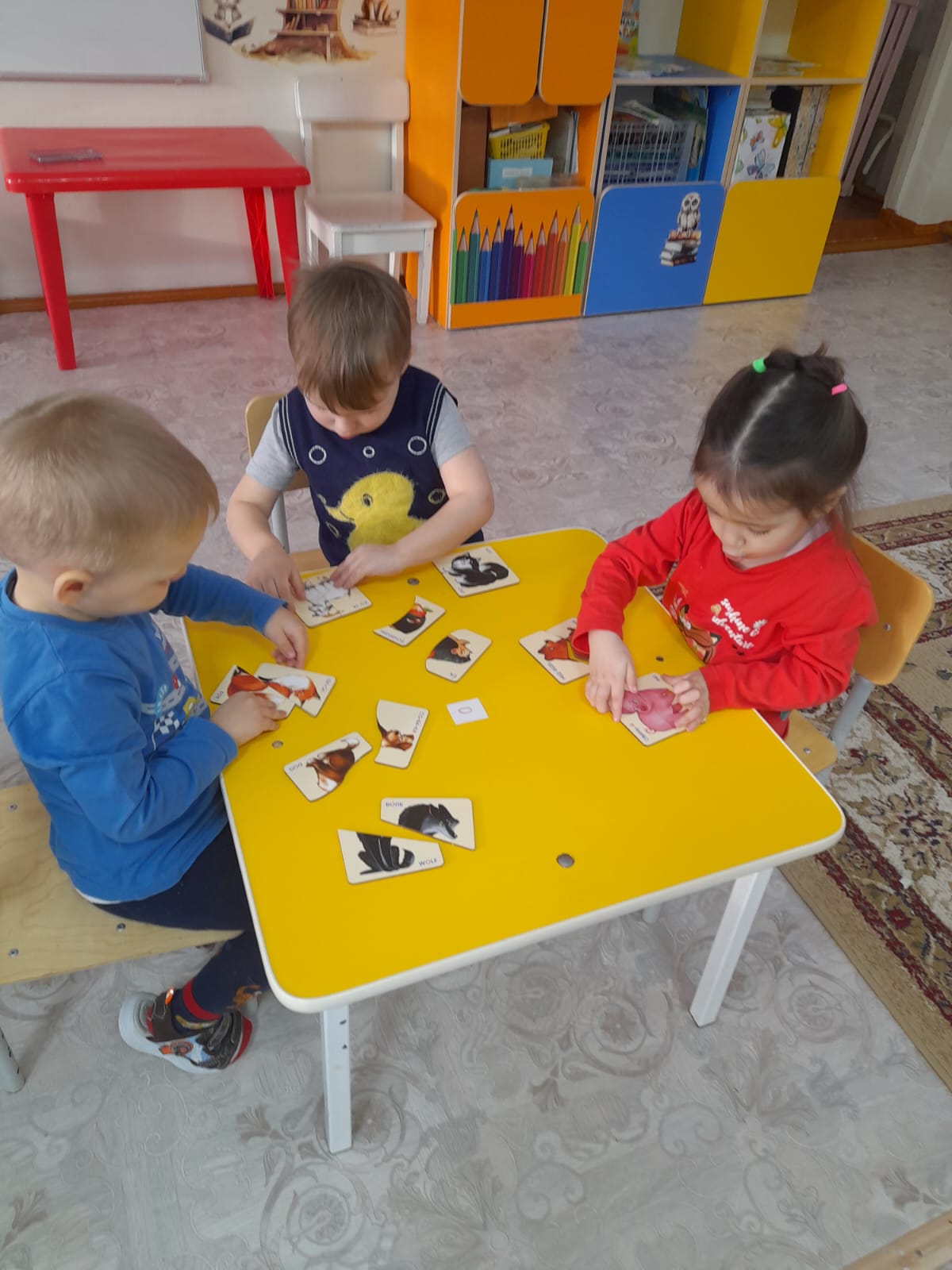 Дидактические игры
Экскурсия в зоопарк
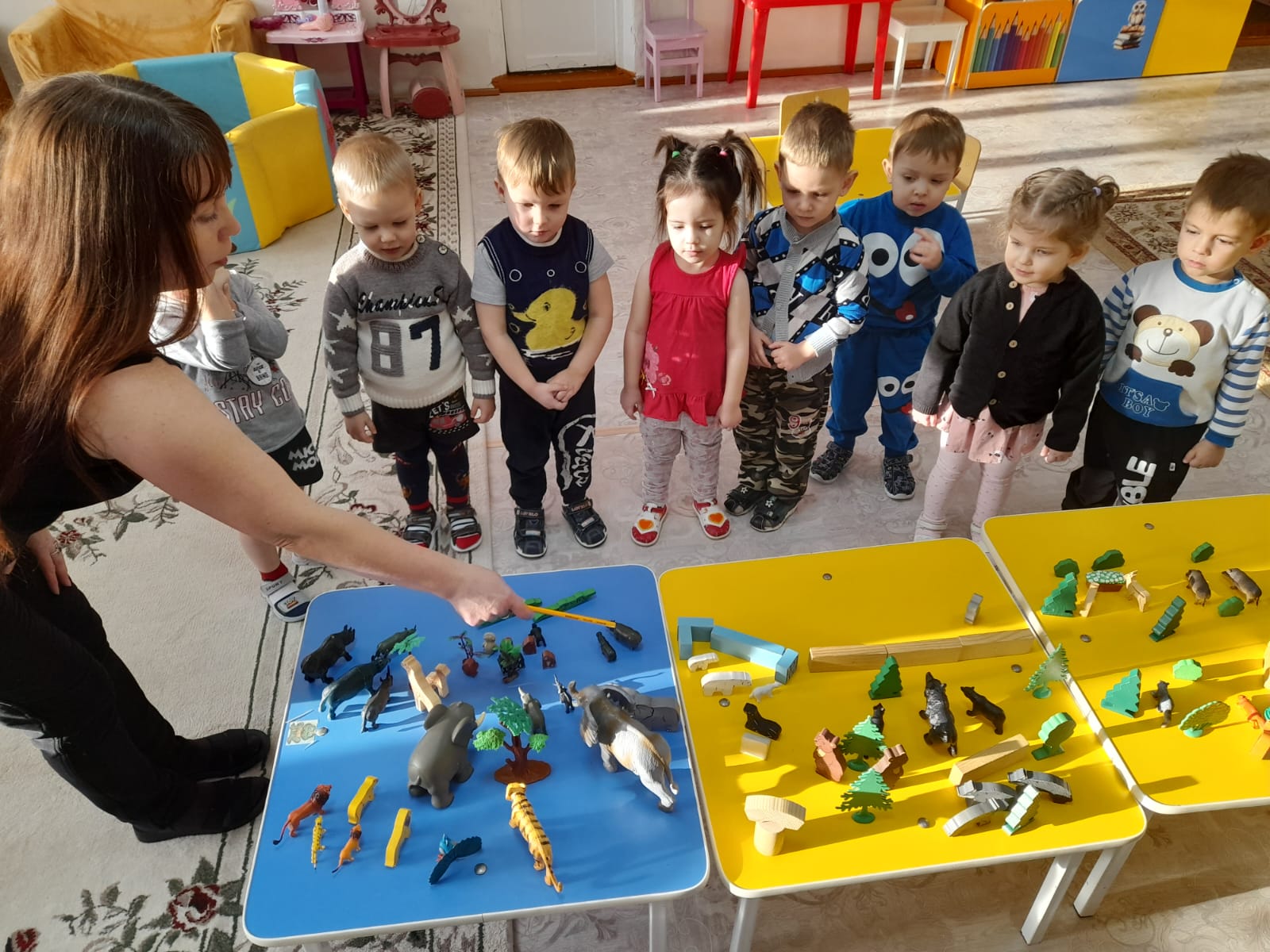 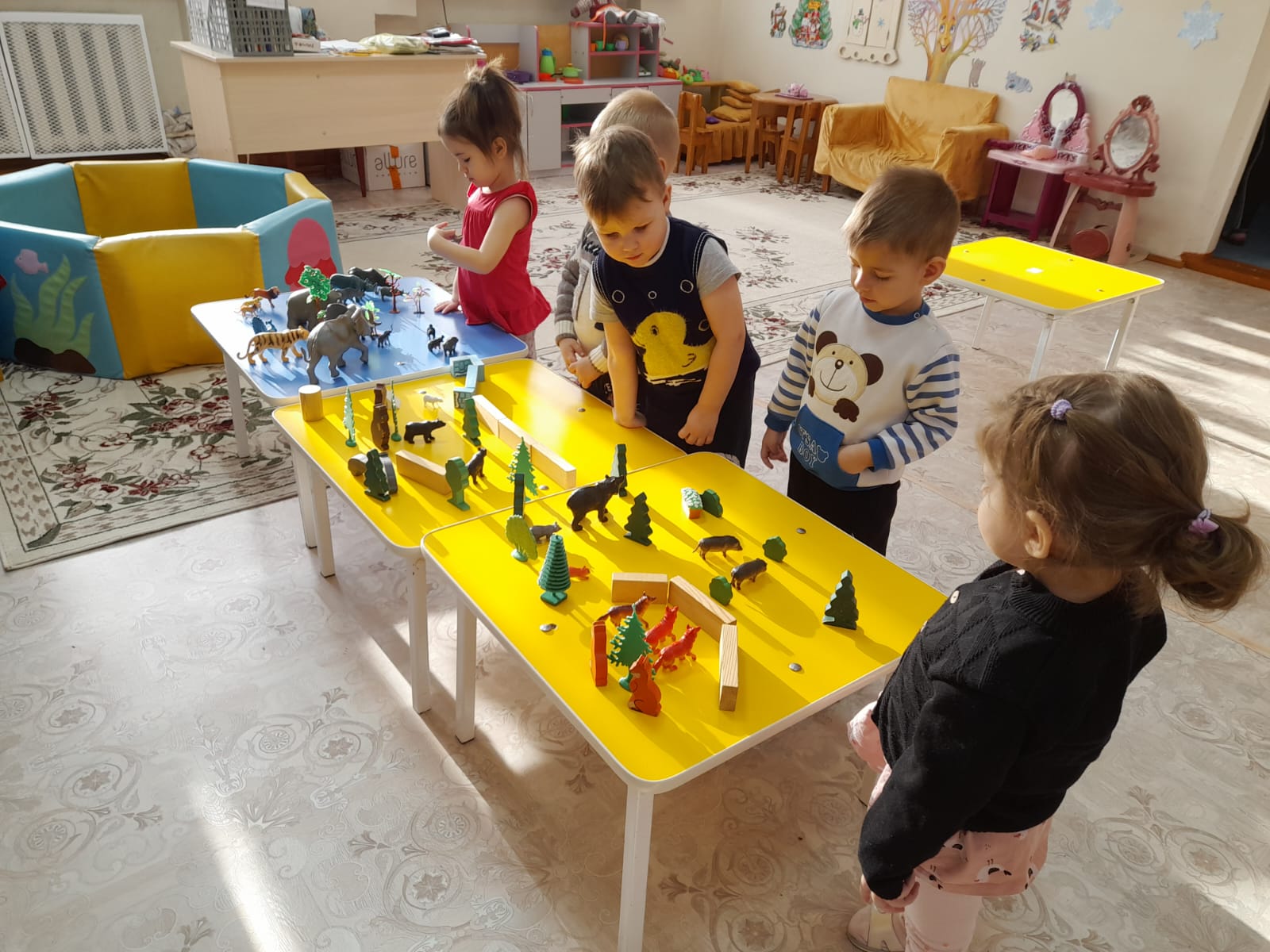 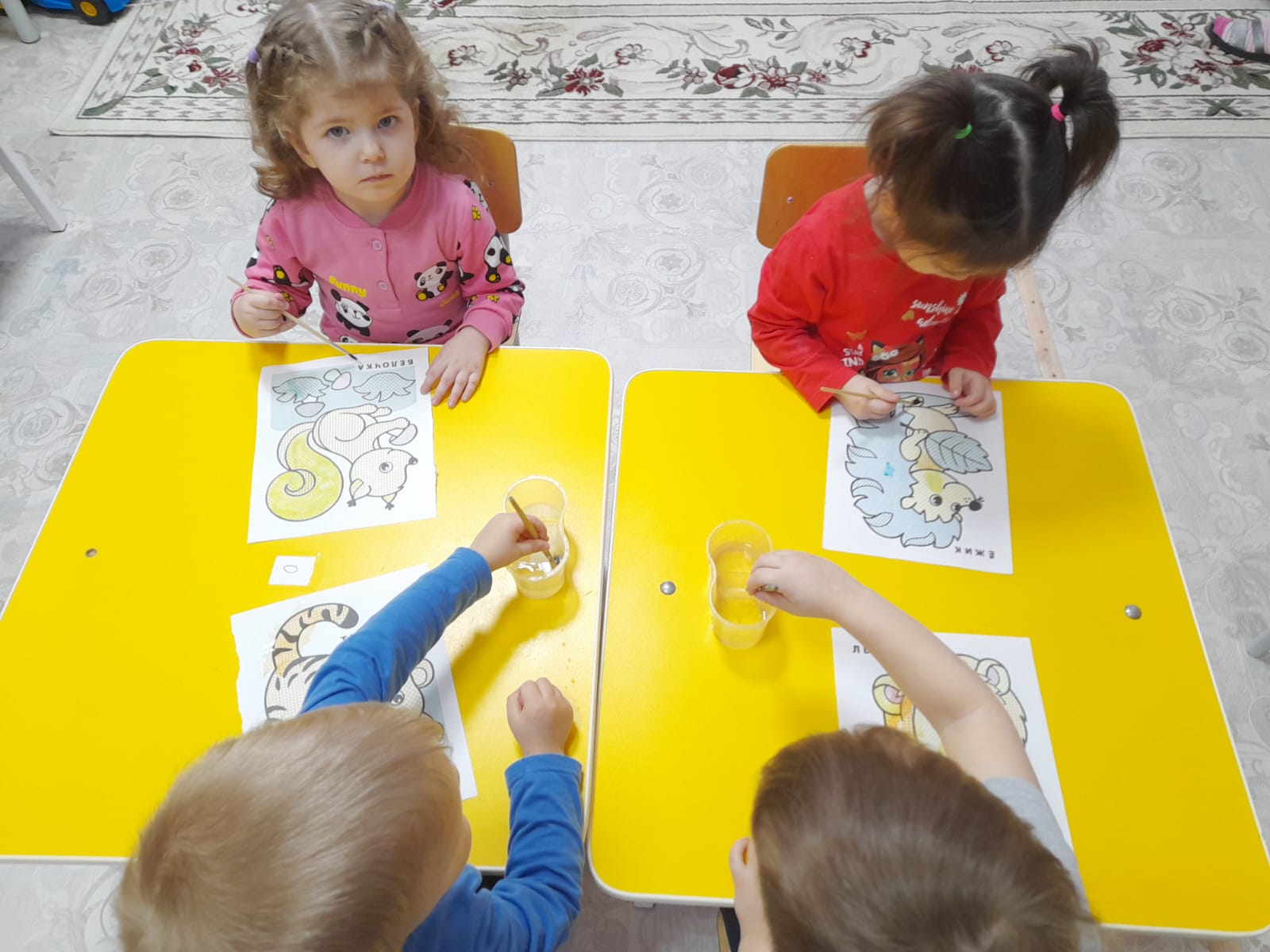 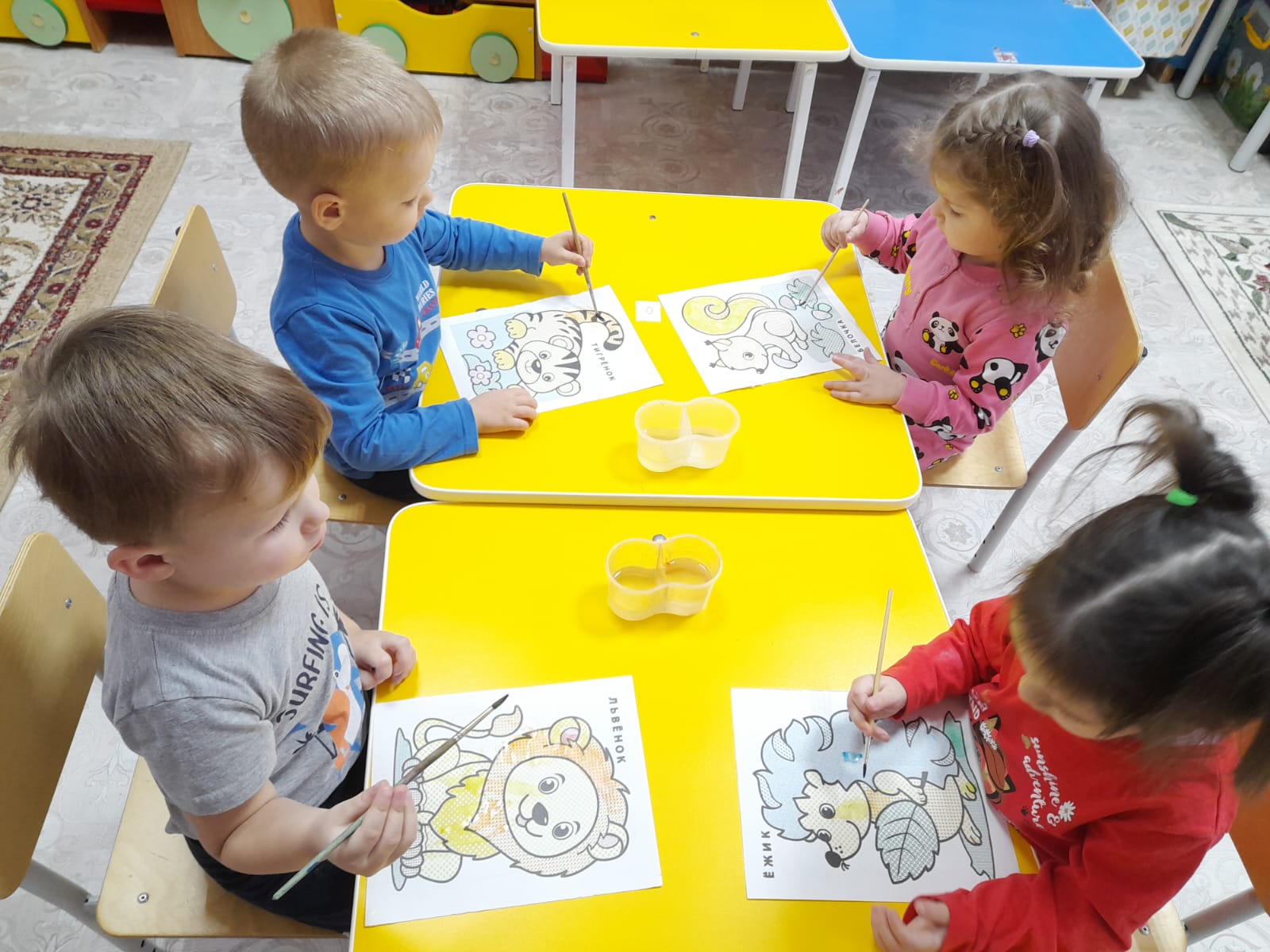 Водные раскраски
Угощение для зайчика
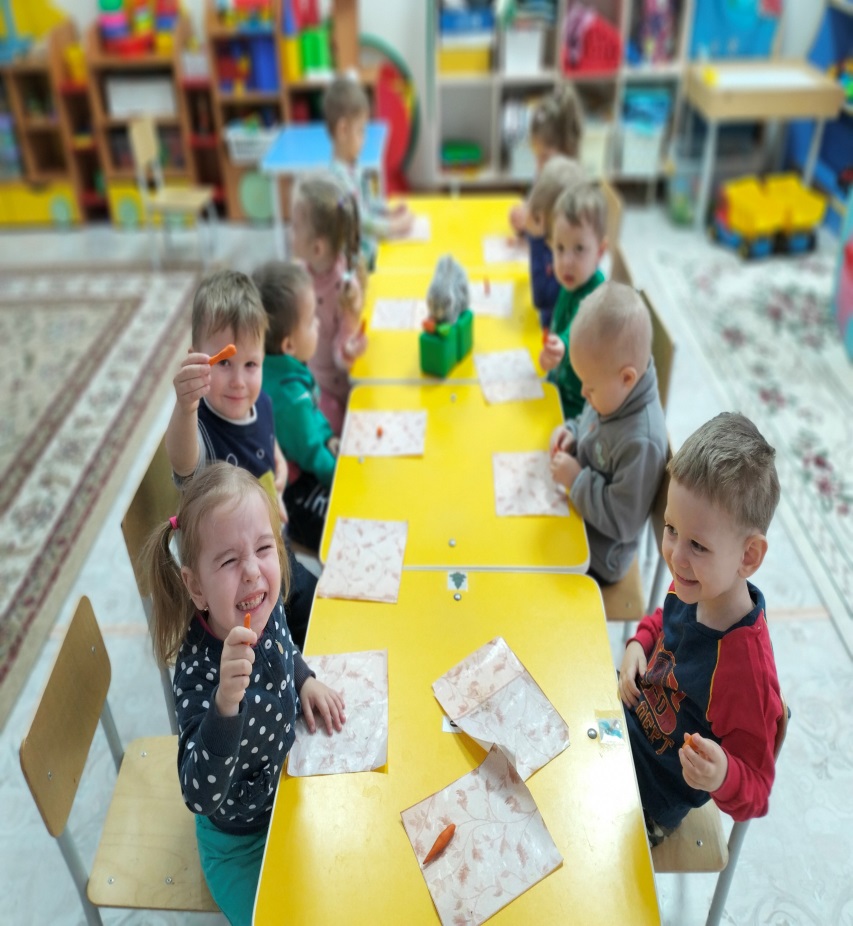 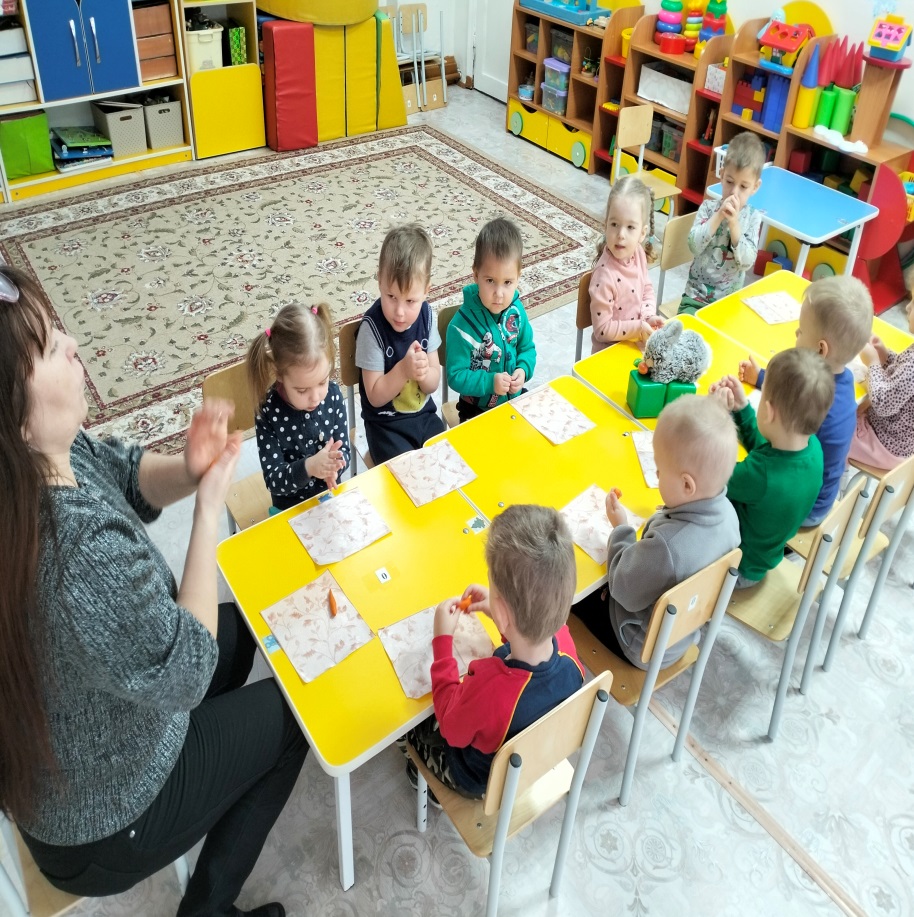 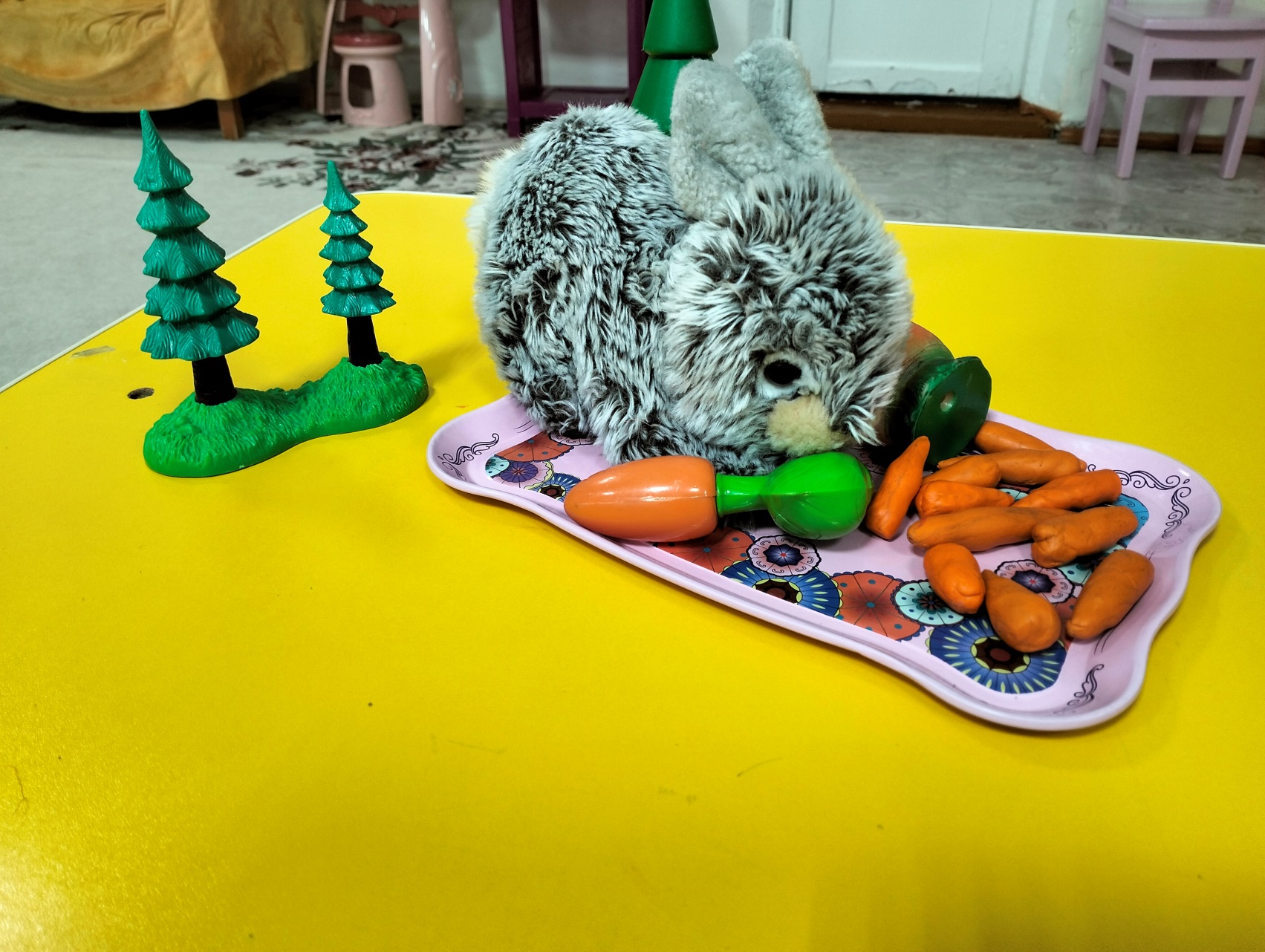 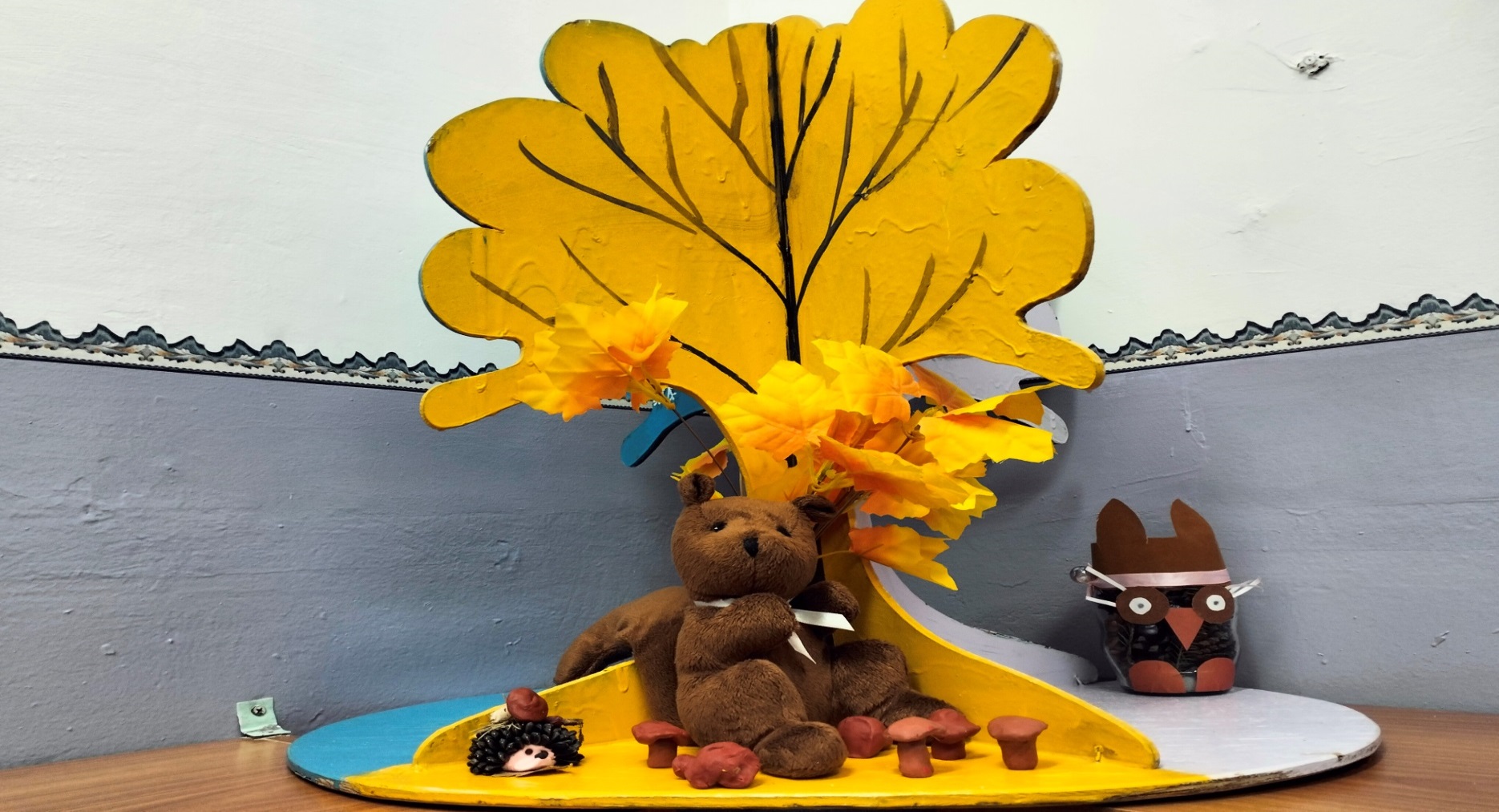 Грибочки для белочки
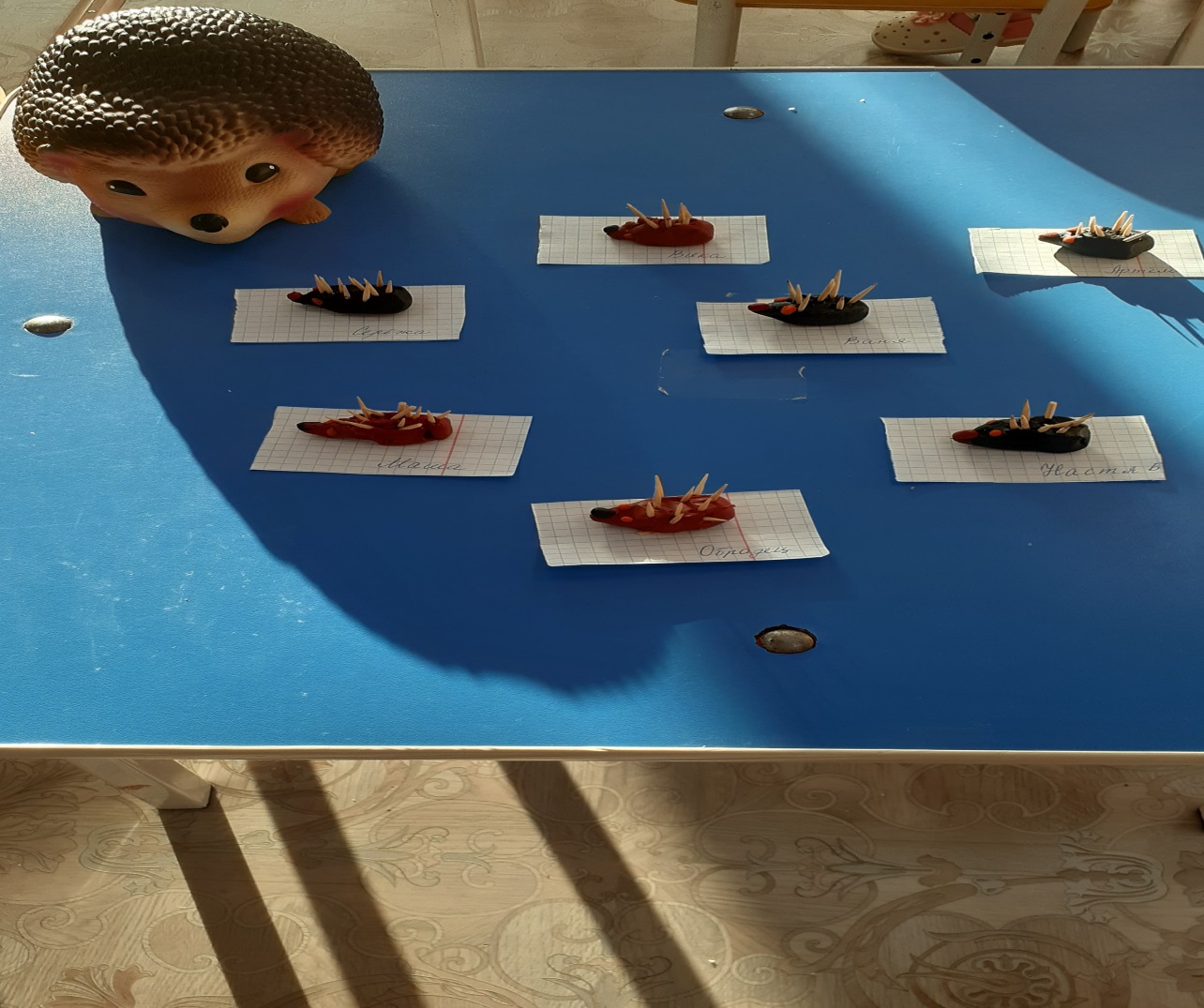 Лепка «Ёжики»
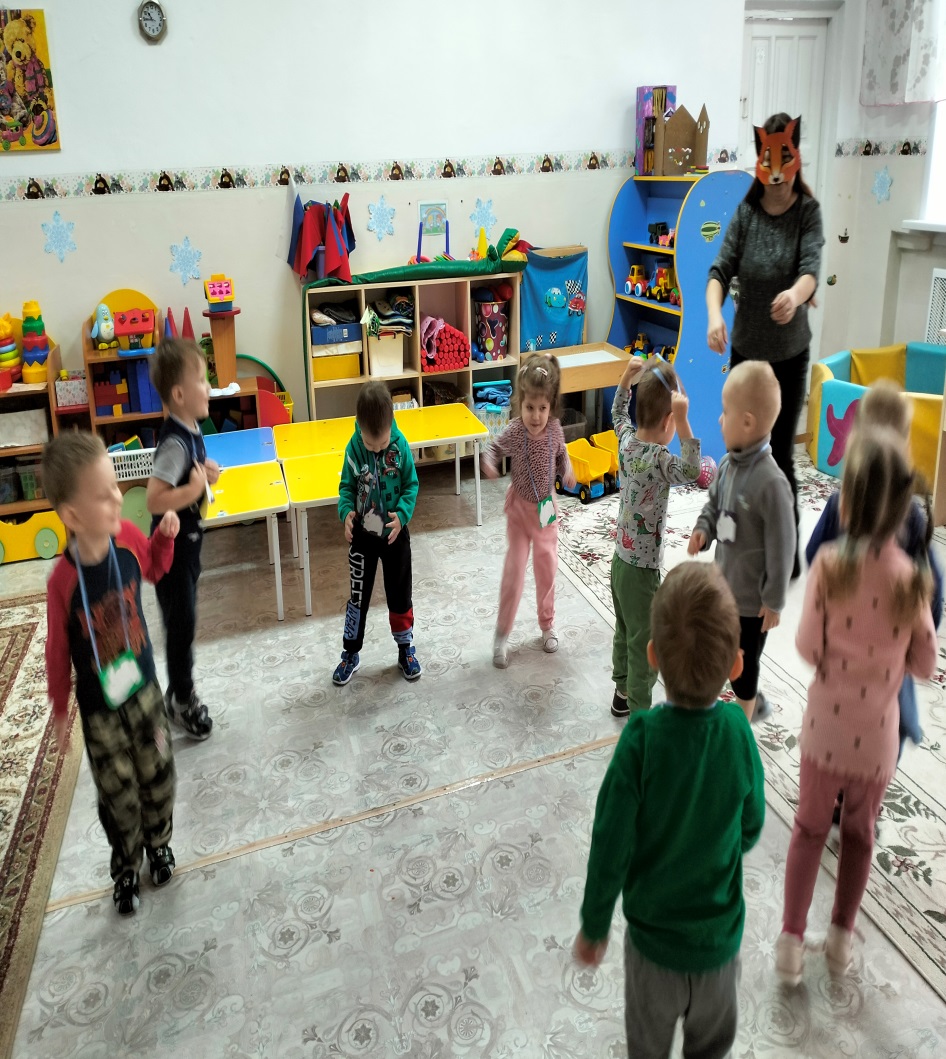 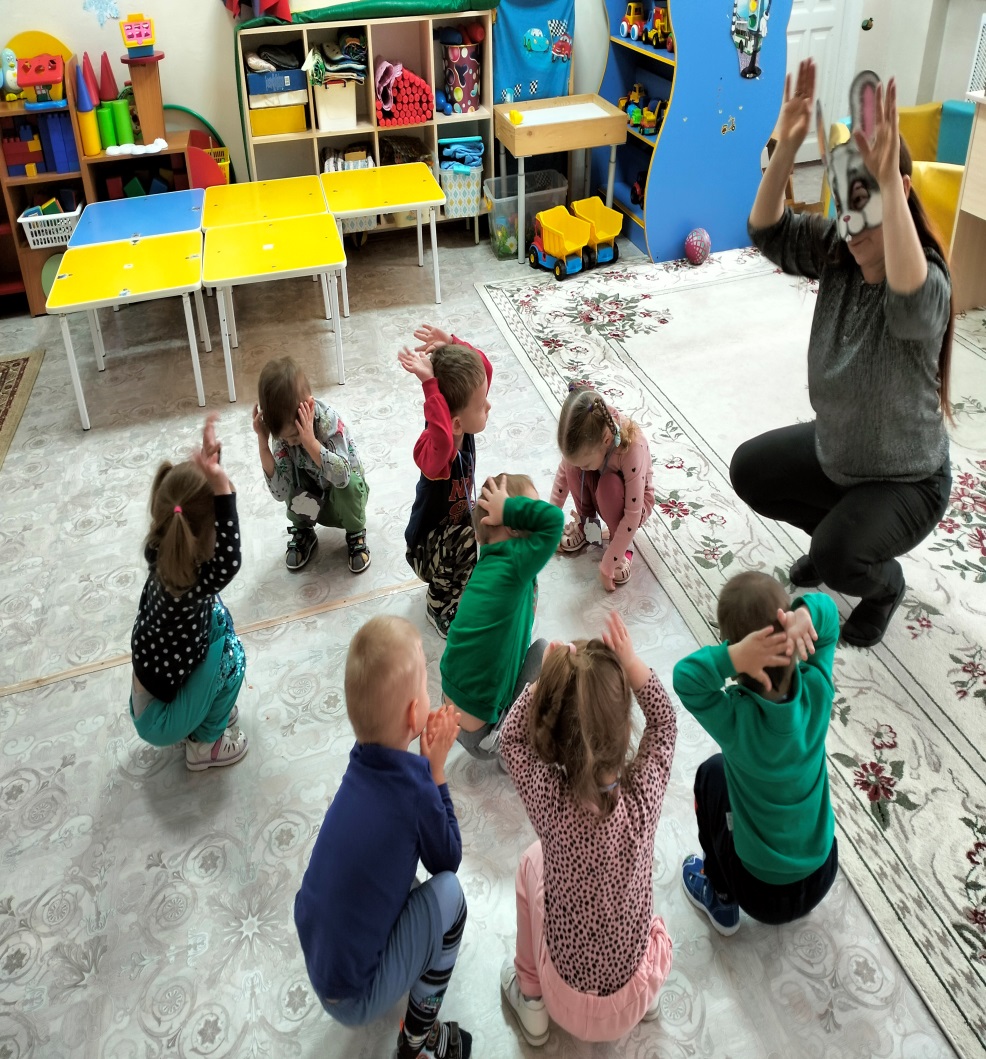 Подвижные игры
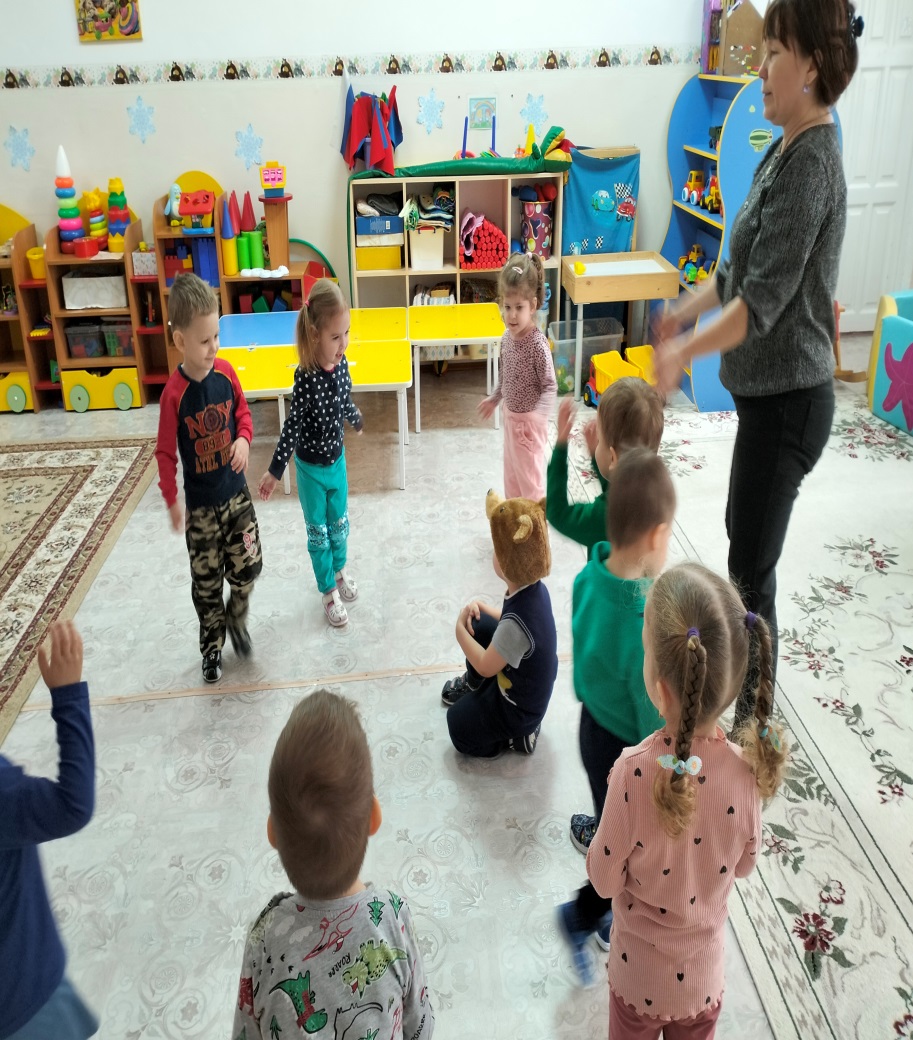 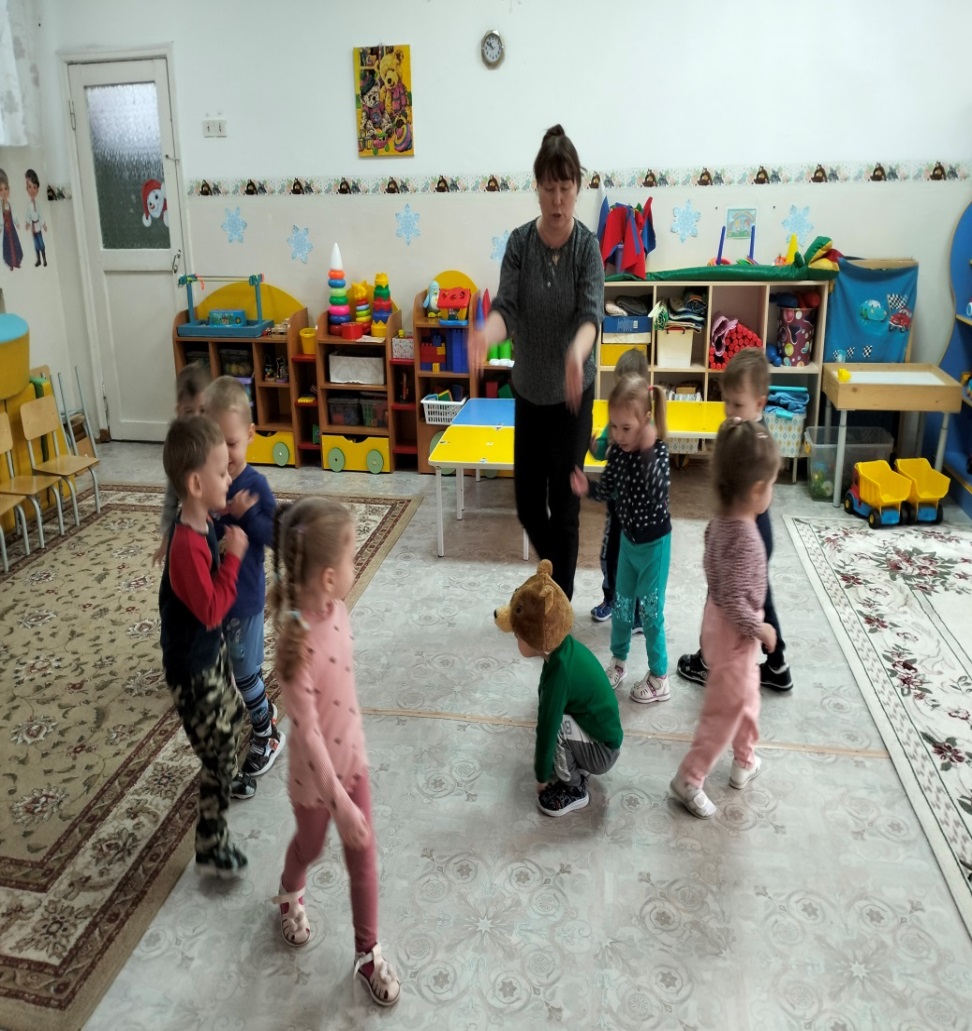 Музыкальная игра
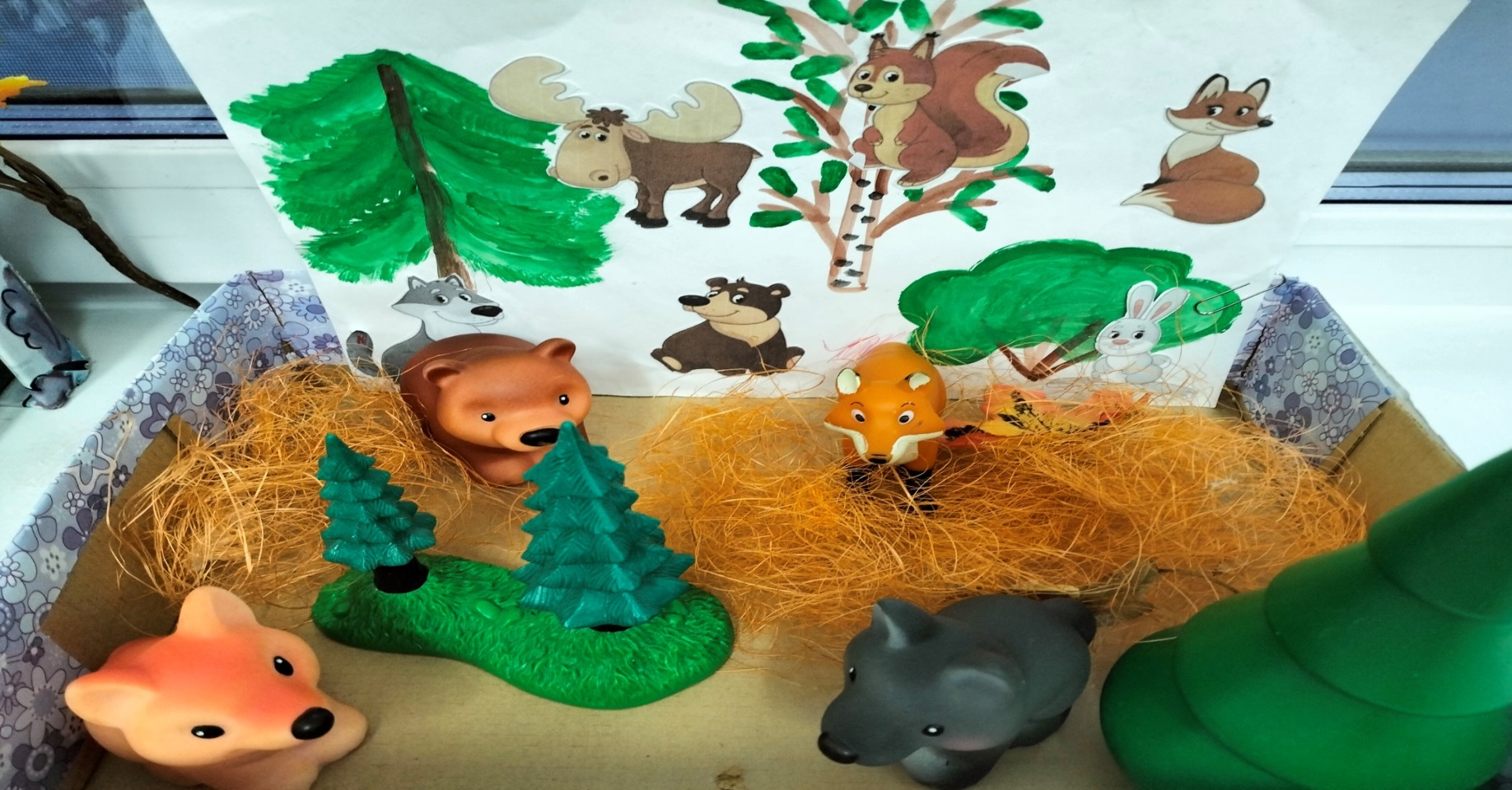 Макет « Животные  леса»
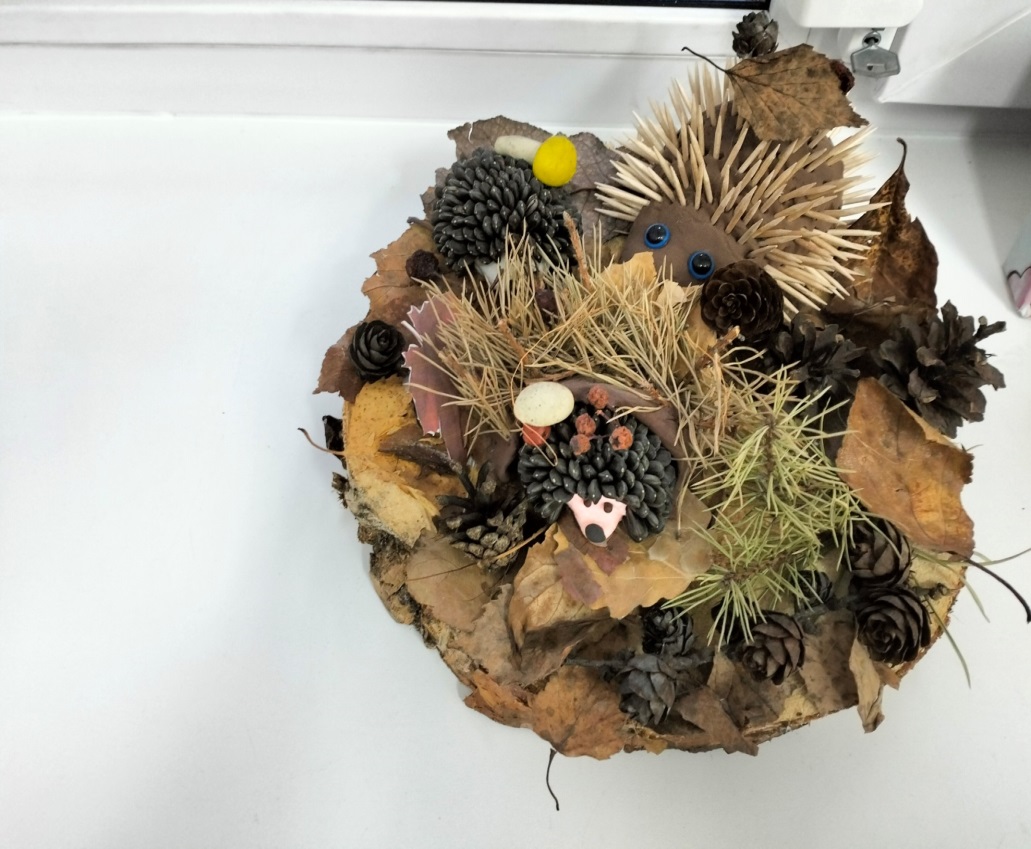 Совместные работы  родителей с детьми
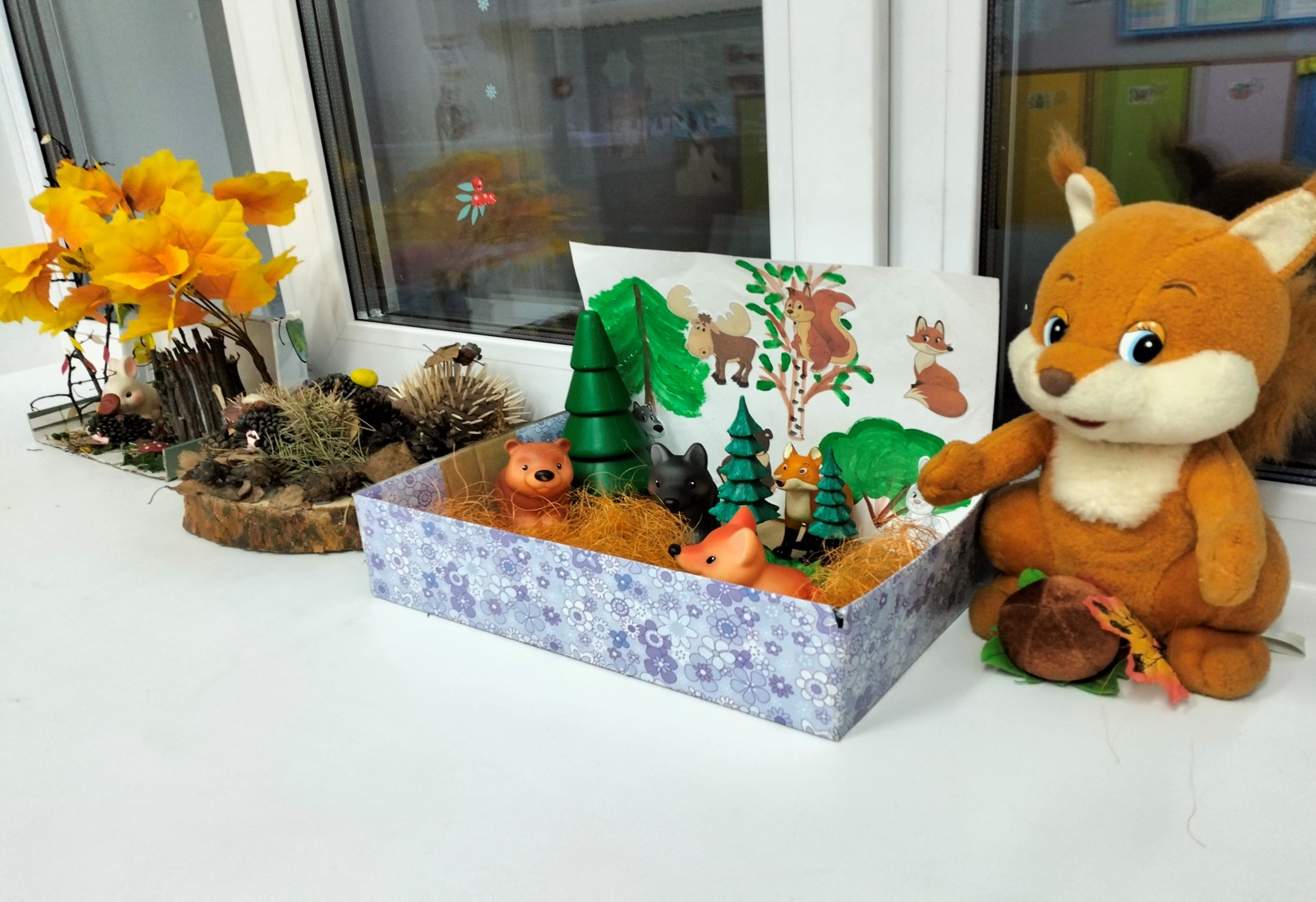 Выставка макетов